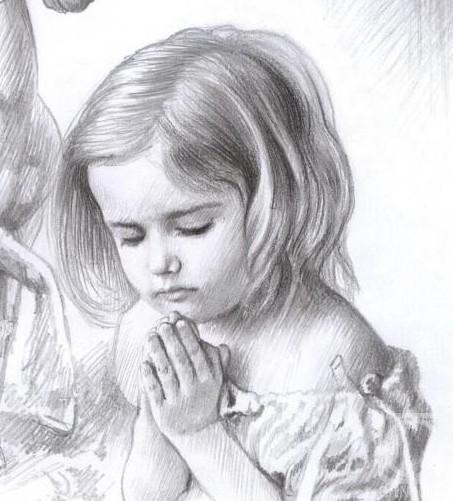 Ми мовчки молимось.​Ми Бога кличем.​Тріщать дерева​В сніговій імлі.​О час зелений!​Чи ти з людським обличчям?​Чи є ще добрі люди​На землі?​                       М.Руденко
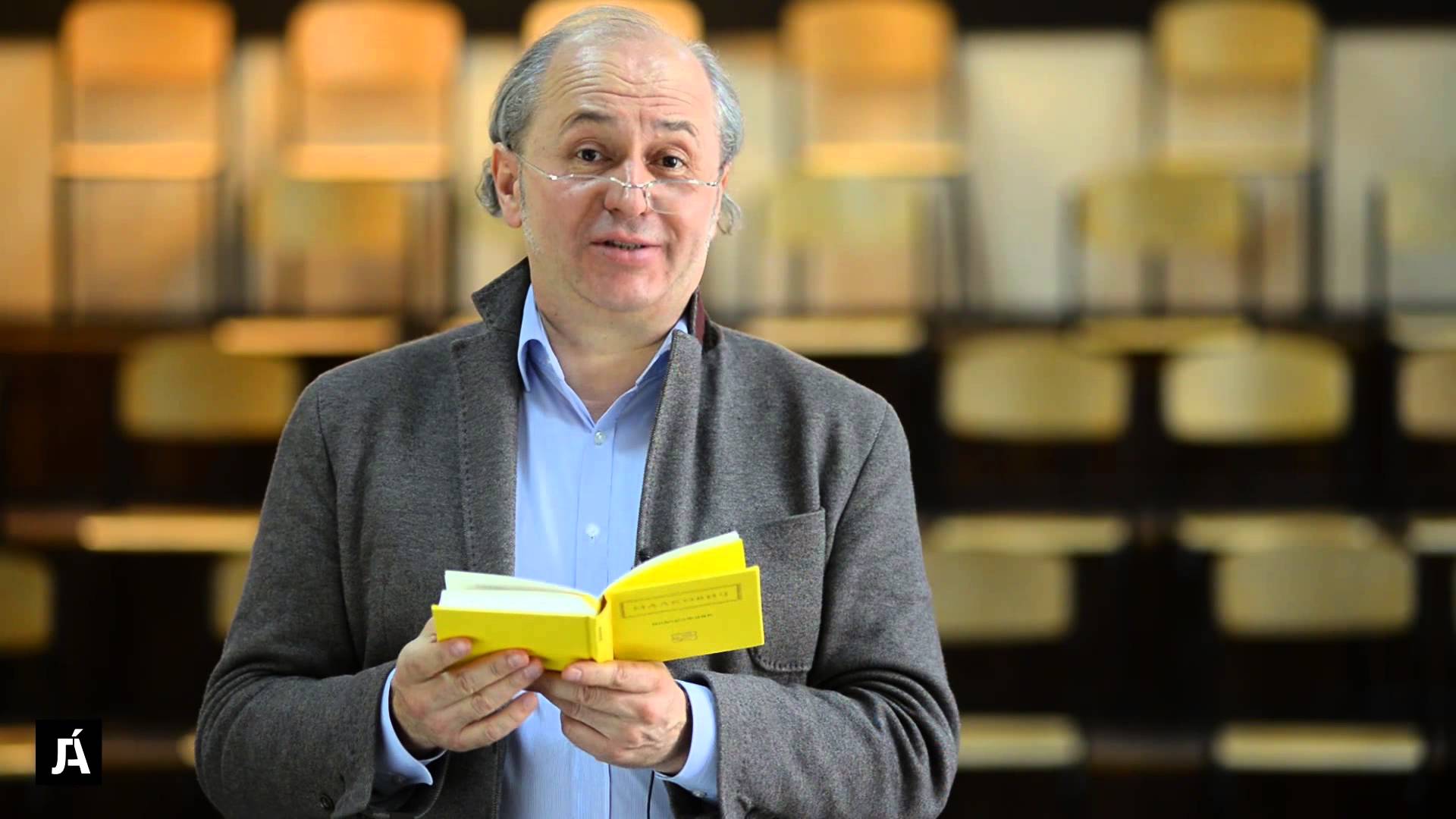 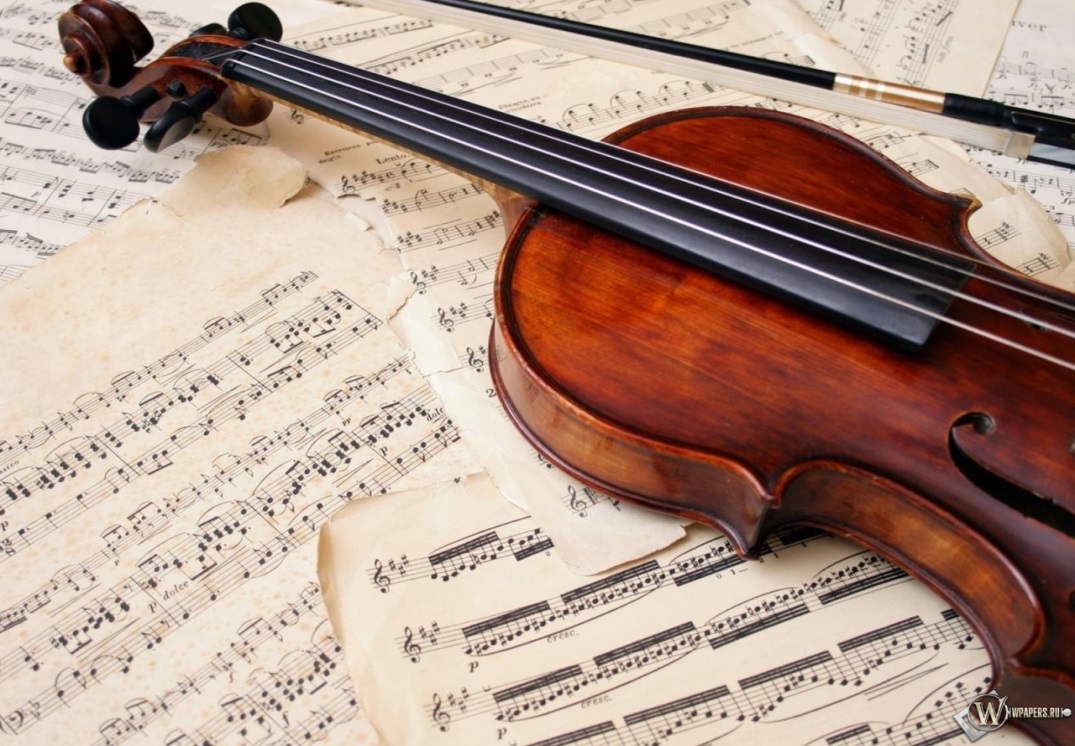 Іван Малкович – представник сучасної української поезії. Він володіє досконалою чистотою слова. Його поезії за формою -  довершені,за філософською думкою – глибокі,за настроєм – трагічні ,але ж часто просяяні сонцем людської радості.
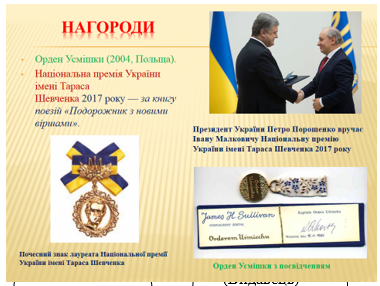 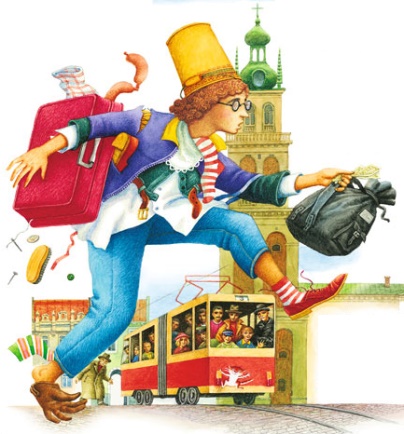 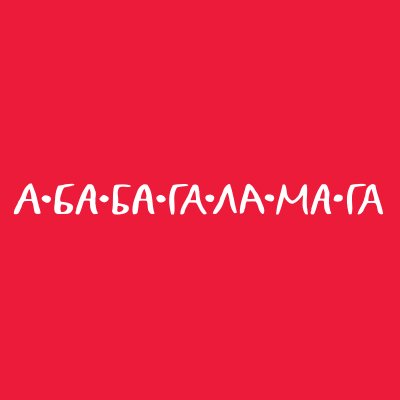 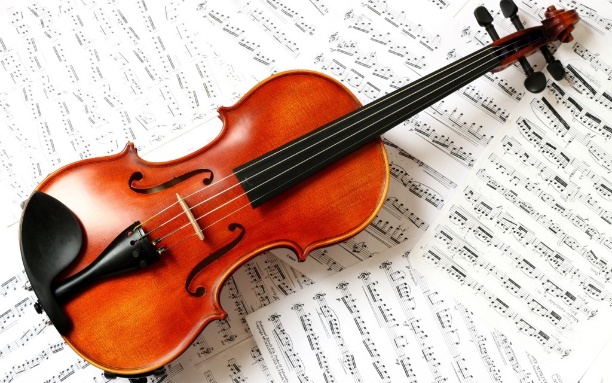 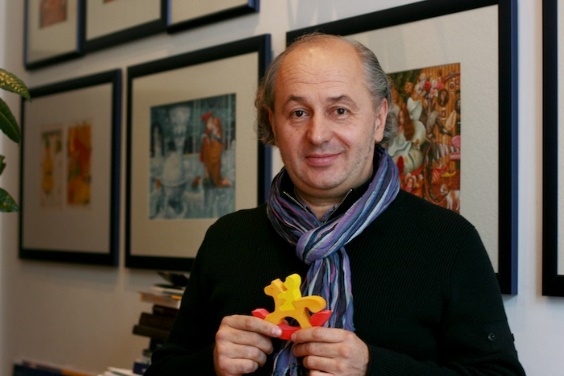 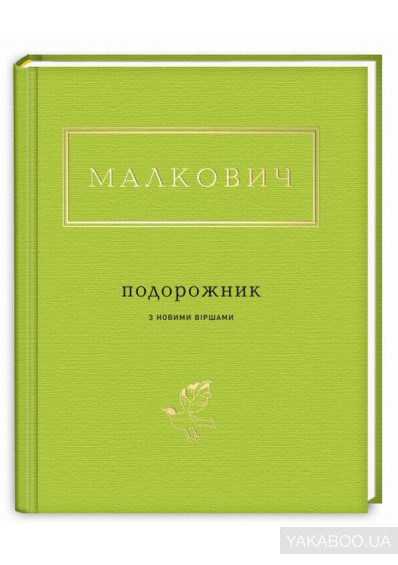 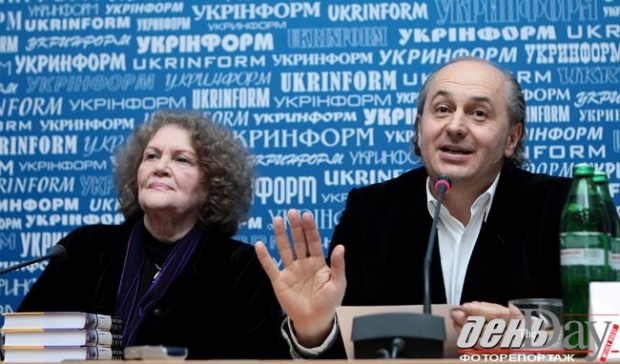 Що ви знаєте про ангелів?
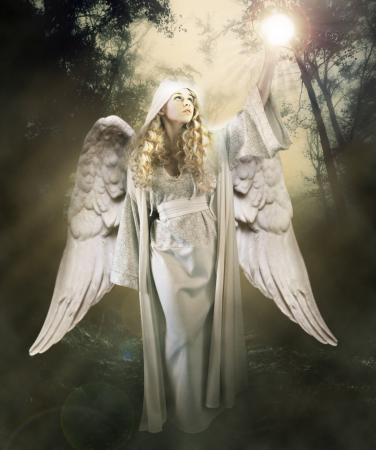 Чи вірите ви 
в ангелів?
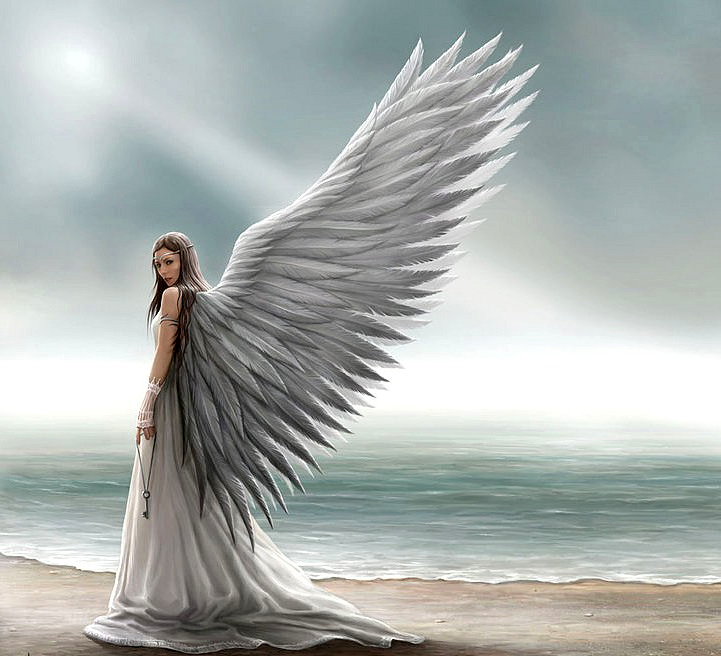 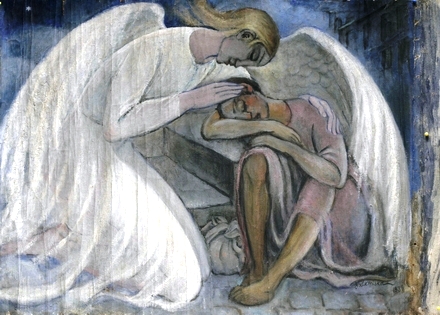 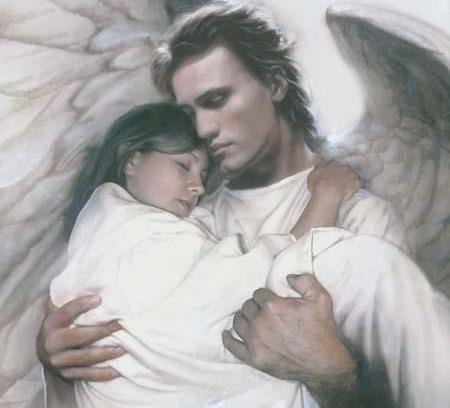 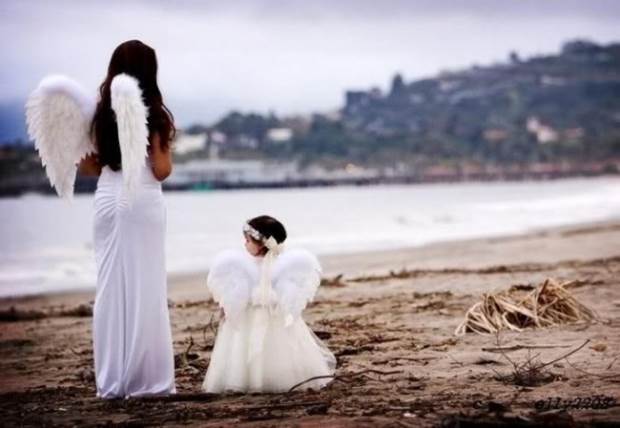 Чи є ще добрі люди на землі?
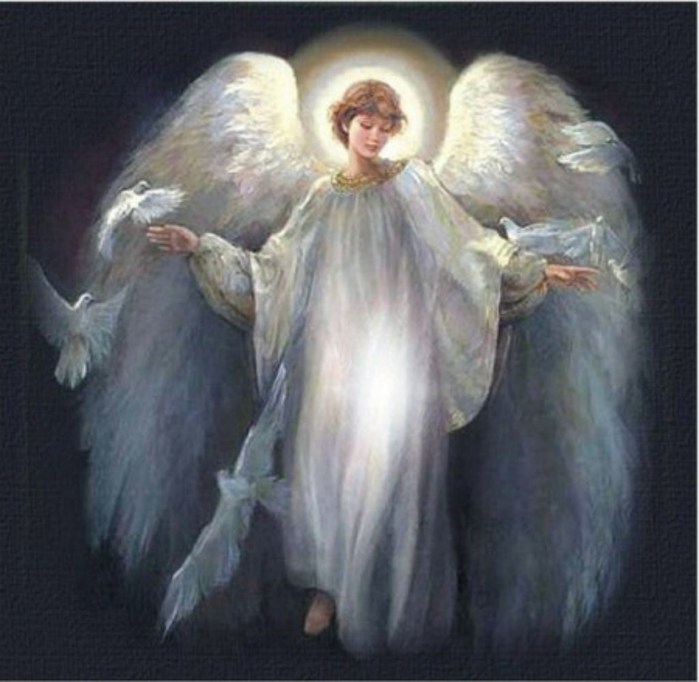 Глибокі роздуми сучасного поета Івана Малковича в поезії “Із янголом на плечі”
ІЗ ЯНГОЛОМ НА ПЛЕЧІ
Краєм світу, уночі, при Господній при свічі хтось бреде собі самотньо із янголом на плечі.Йде в ніде, в невороття, йде лелійно, як дитя, і жене його у спину сірий маятник життя, —щоб не вештав уночі при Господній при свічі, щоб по світі не тинявся із янголом на плечі.
Старосвітська балада
Віє вітер вировий, виє Ірод моровий, маятник все дужче бухка, стогне янгол ледь живий…
А він йде і йде, хоча вже й не дихає свіча, лиш вуста дрижать гарячі:
янголе, не впадь з плеча.
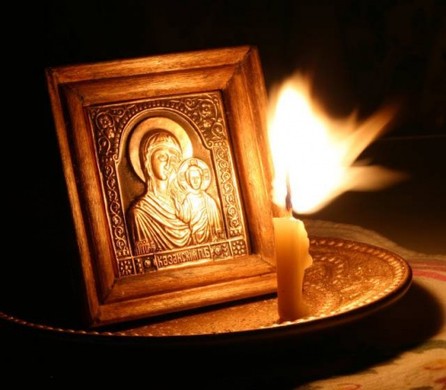 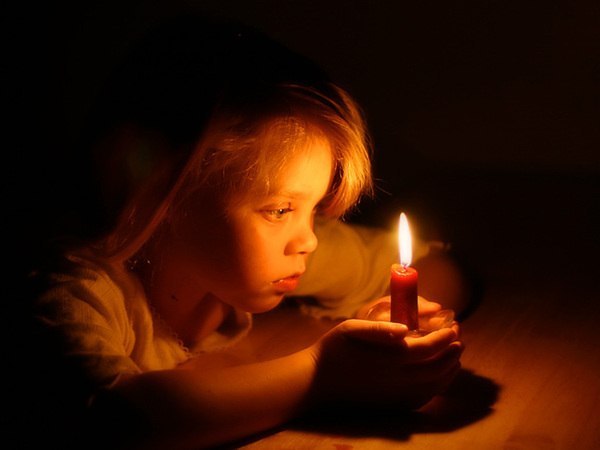 Із янголом на плечі
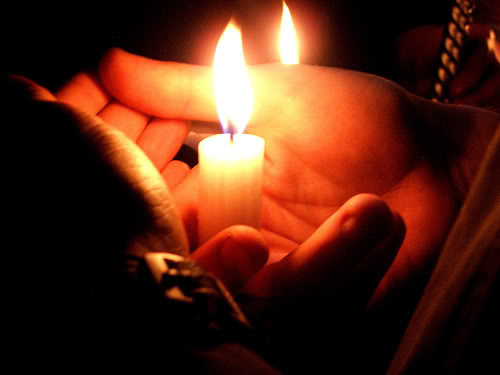 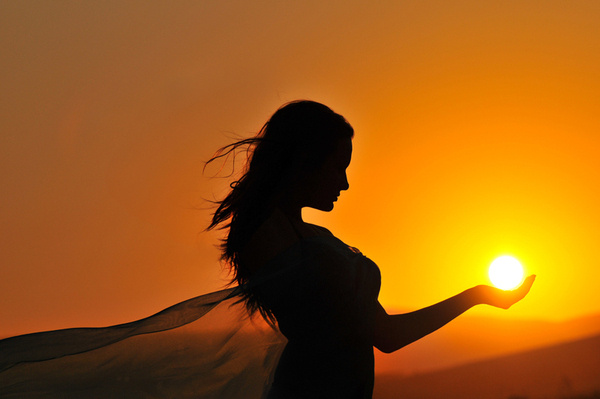 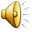 В невороття – безповоротно.
Лелійно – тихо,ніжно.
Вировий – бурхливий.
Моровий – згубний.
Вуста – губи.
Не впадь – не впади.
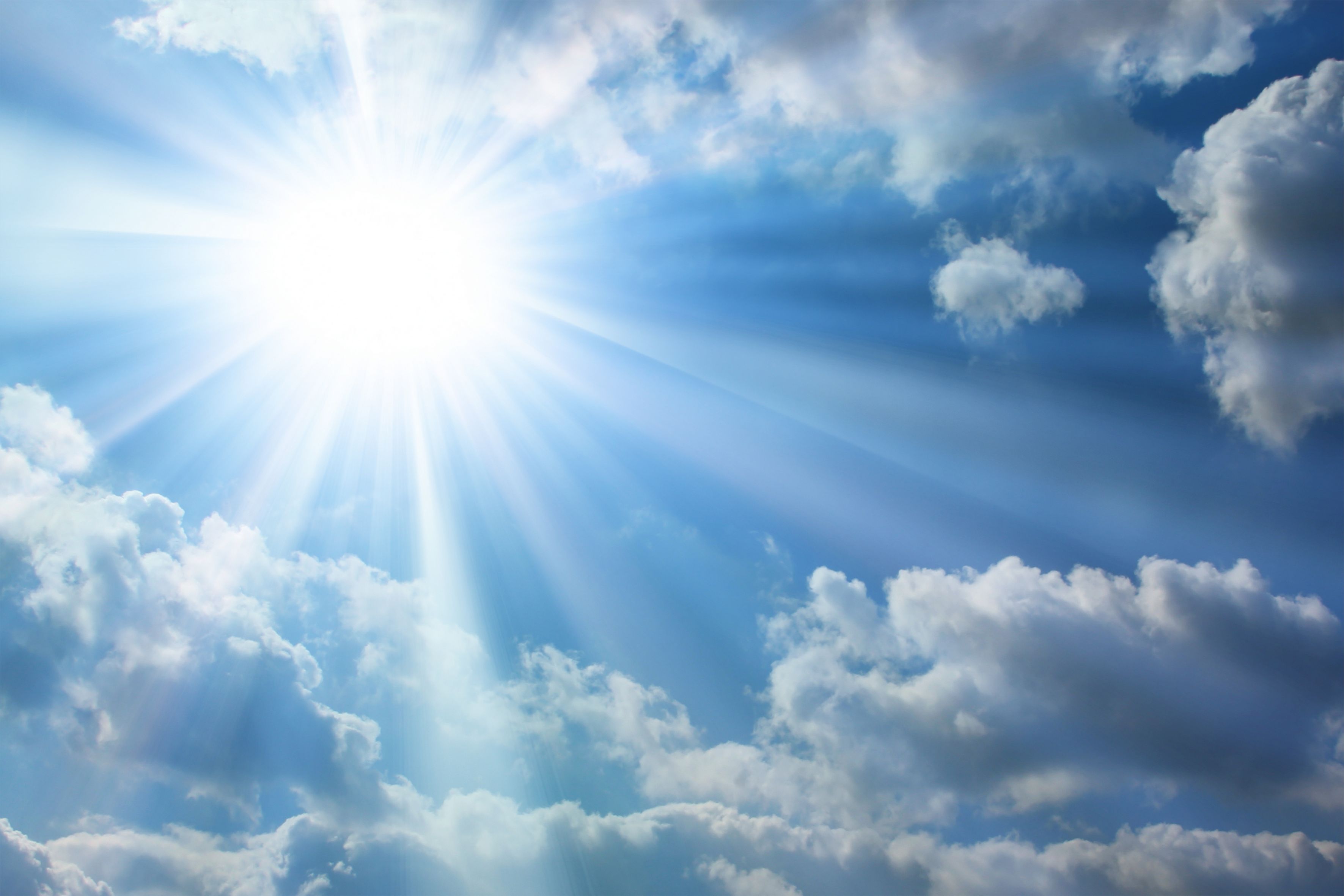 Символом чого виступають у поезії образи?
маятника
янгола
Інформаційне гроно
Янгол
Доброта
Оберіг
Щирість
Вірність
Чесність і
порядність
Цілеспрямованість
Мужність
Оберіг
Охоронець
Порадник
Друг
Мужність
Щирість
Чесність
Добро
Поезія “Із янголом на плечі”
Балада – ліро-епічний твір з драматичним напруженим сюжетом. Їй властиві невелика кількість персонажів, стислість, магічність, музичність.
Старосвітська балада
Пригадаємо, які твори називаються баладами?
Яким ви уявляєте свого ангела?
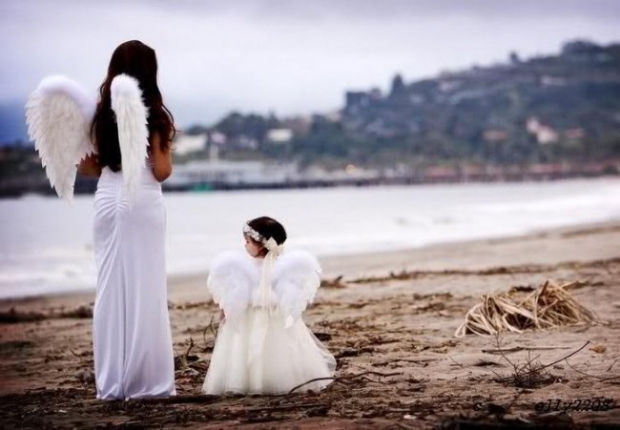 Про що ви спитали б його?
Що означає зберегти 
ангела-охоронця?
Чи можемо ми назвати І.Малковича творцем добра,краси,любові?
Сенкан – це своєрідний вірш із 5 рядків, у якому:
1 рядок – слово,що називає тему;
 2 рядок – два прикметники,що асоціюються з першим словом;
 3 рядок – три дієслова, пов’язані з темою;
 4 рядок – фраза ( думка-підсумок);
 5 рядок – слово-синонім до теми.
Зразок:
Іван Малкович
Талановитий, добрий
Пише, творить, вражає
Неповторний митець
Любов
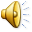 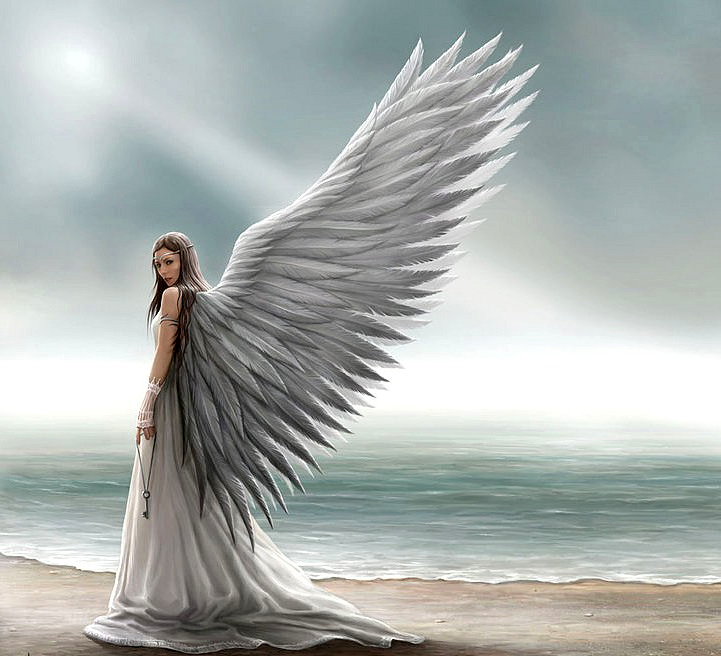 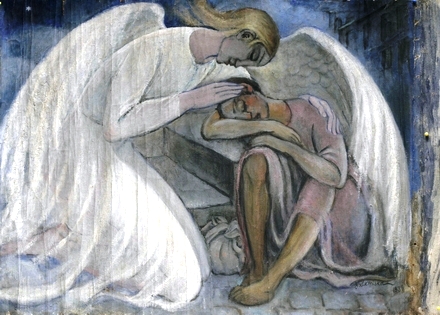 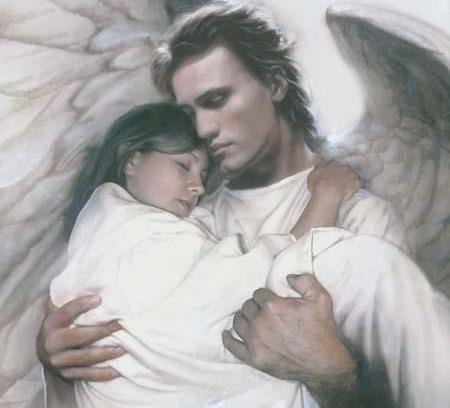 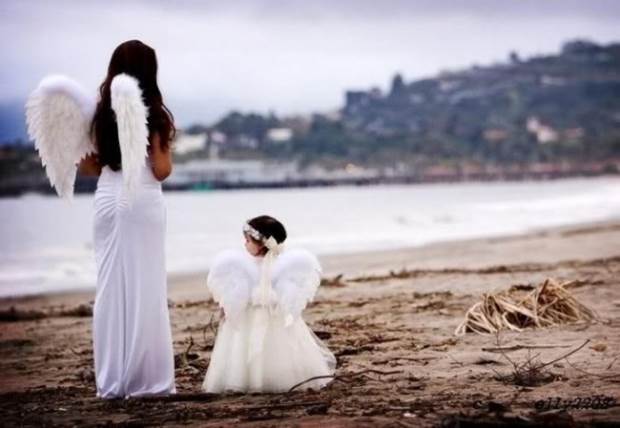 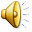 А втім , завжди зостаються бодай три розкоші – перечитувати улюблених, укладати уявні антології і довго-довго вдивлятися у вікно .
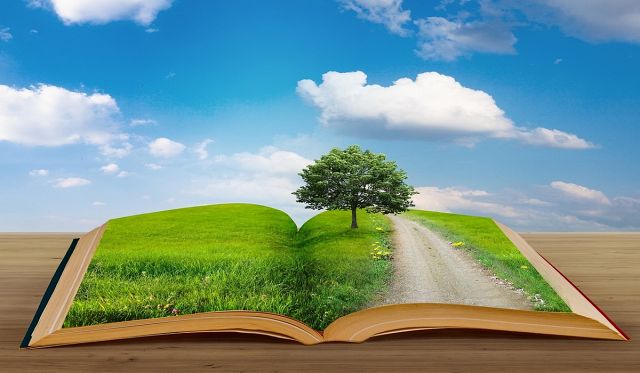 Домашнє завдання
Опрацювати матеріал за підручником.
Вивчити напам’ять  поезію “Із янголом на плечі”.
Написати твір-мініатюру  “Світло людської душі”.
Дібрати поезії інших авторів подібної тематики.